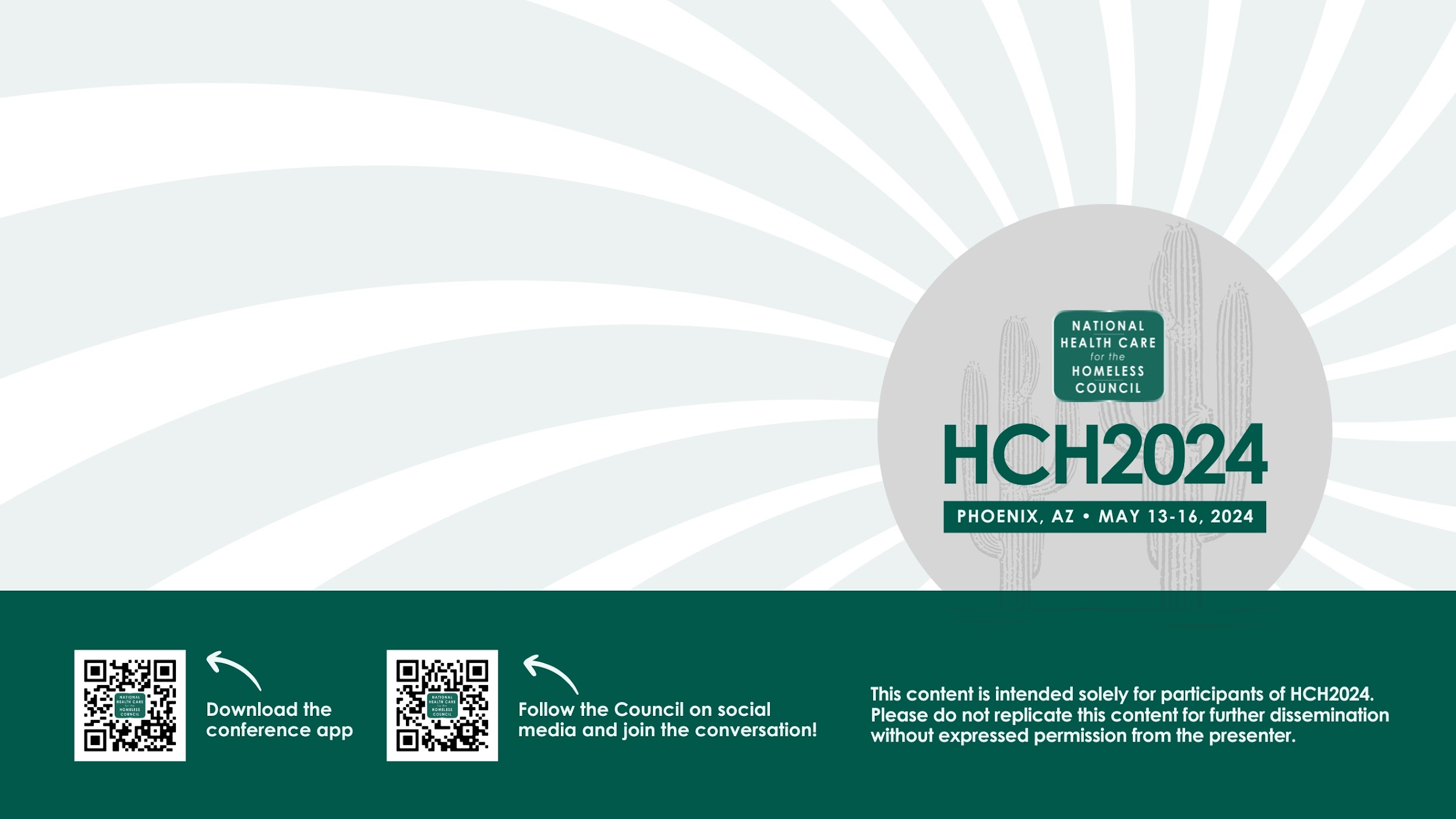 PHOENIX, AZ • MAY 13-16, 2024
Implementing a                       One Health Clinic
Vickie Ramirez, Program Manager/One Health Clinic          University of Washington
Katie Kuehl, DVM, Director of Animal Health/One Health Clinic
Washington State University
HCH2024
Land & Labor●About Me
Lived Experience with Homelessness
Healthcare Providers (Human)
Homeless Service Providers (non-shelter)
Shelter Support Services
Housing Support Services
Veterinary Healthcare Providers 
Other
What does our audience look like?
Lived Experience with Homelessness
Healthcare Providers (Human)
Homeless Service Providers (non-shelter)
Shelter Support Services
Housing Support Services
Veterinary Healthcare Providers 
Other
Are currently benefitting/Have benefited from pet companionship or support
What does our audience look like?
Background
www.everythingtome.org
Background
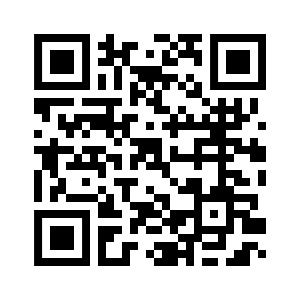 www.everythingtome.org
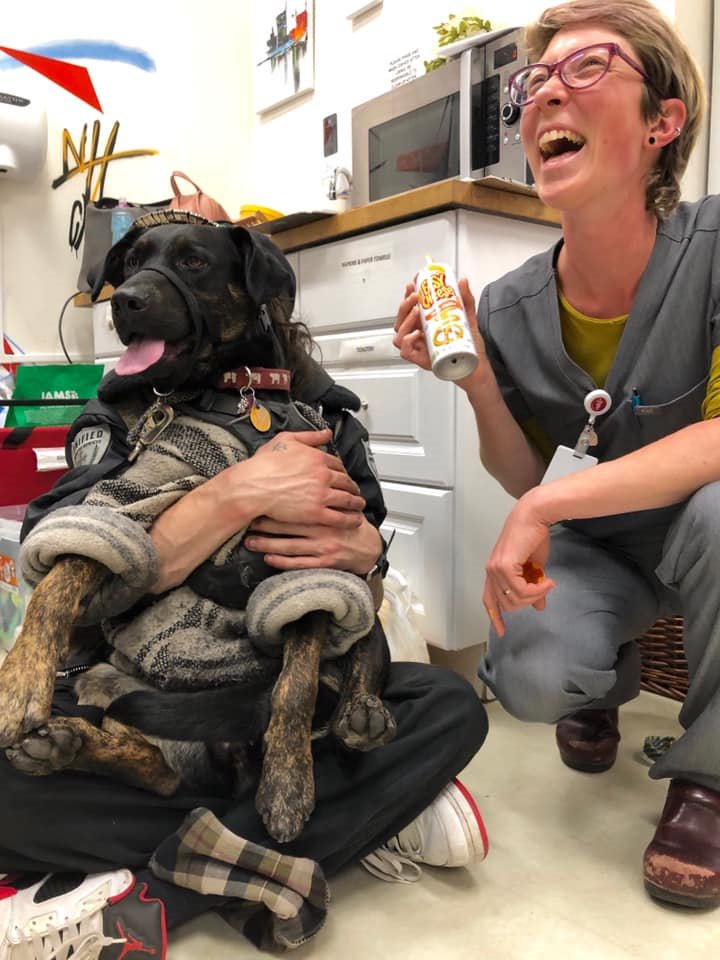 The One Health Clinic
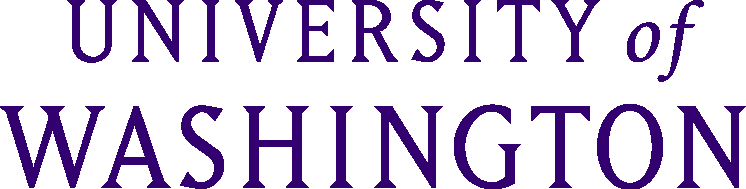 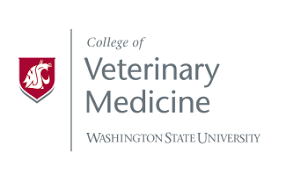 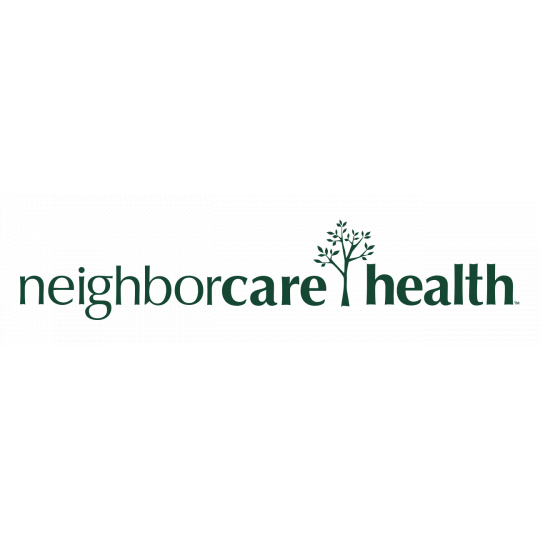 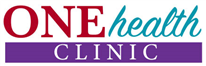 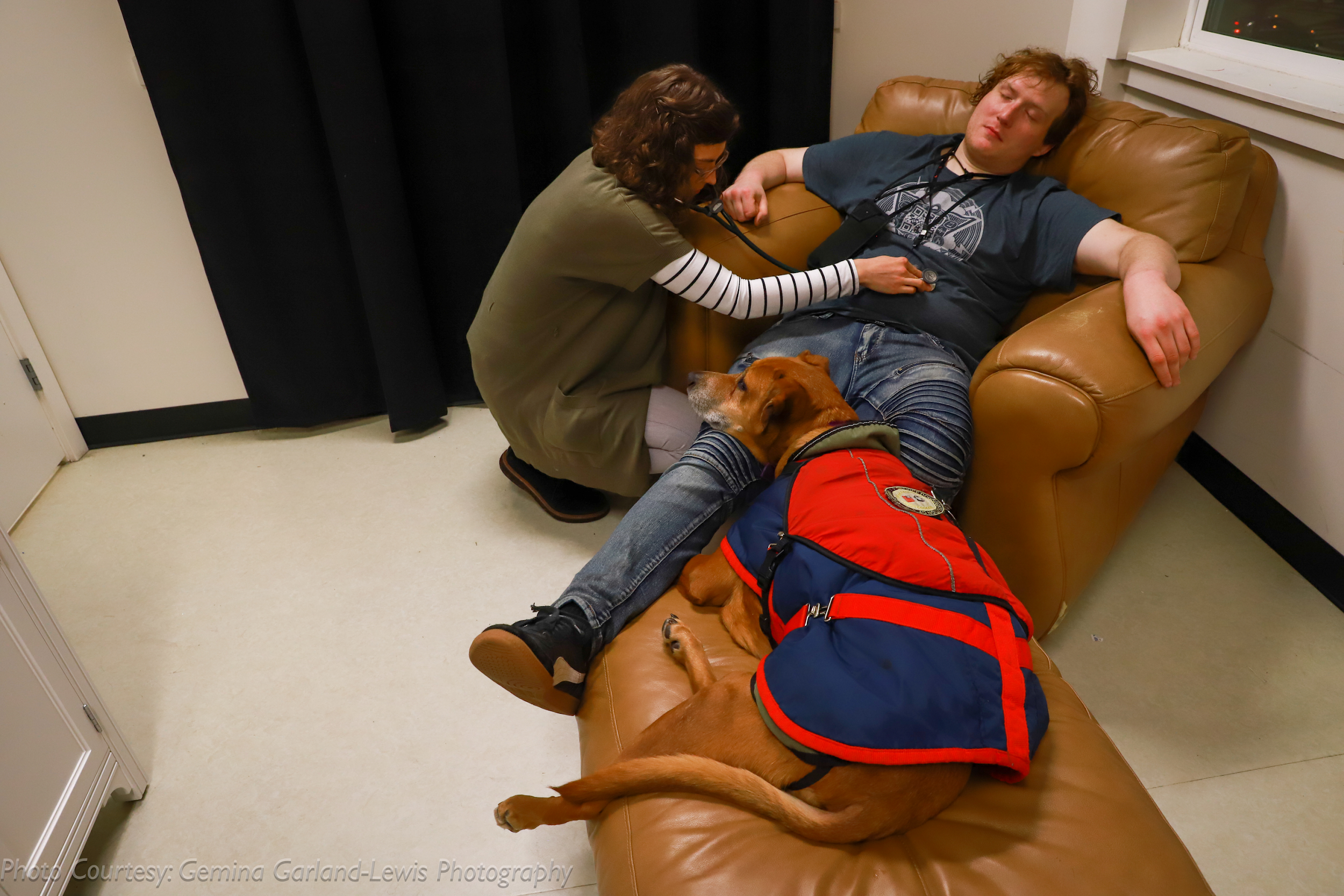 Integrated Care ●Beyond         Co-Location
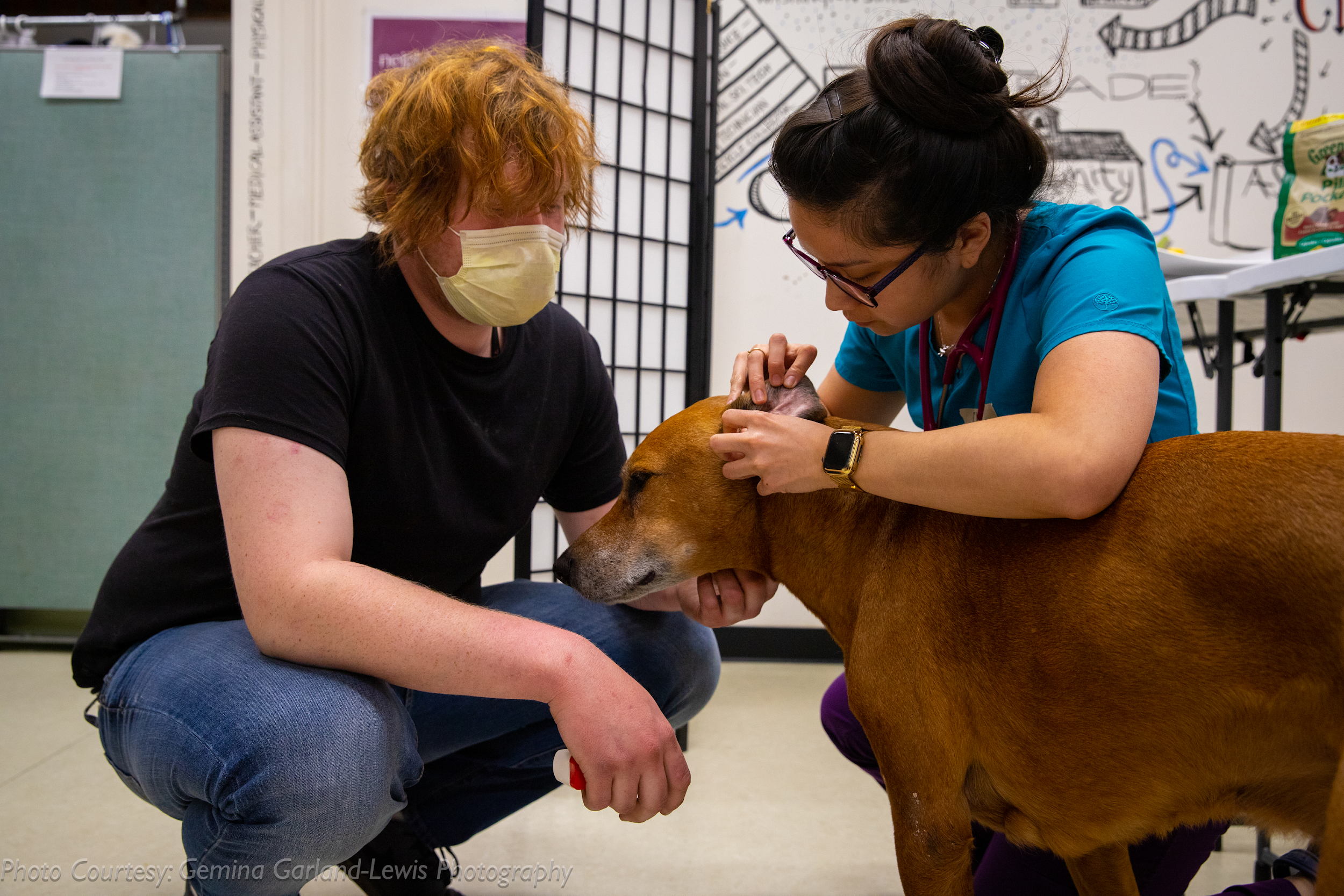 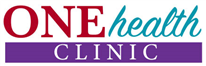 Interprofessional Education
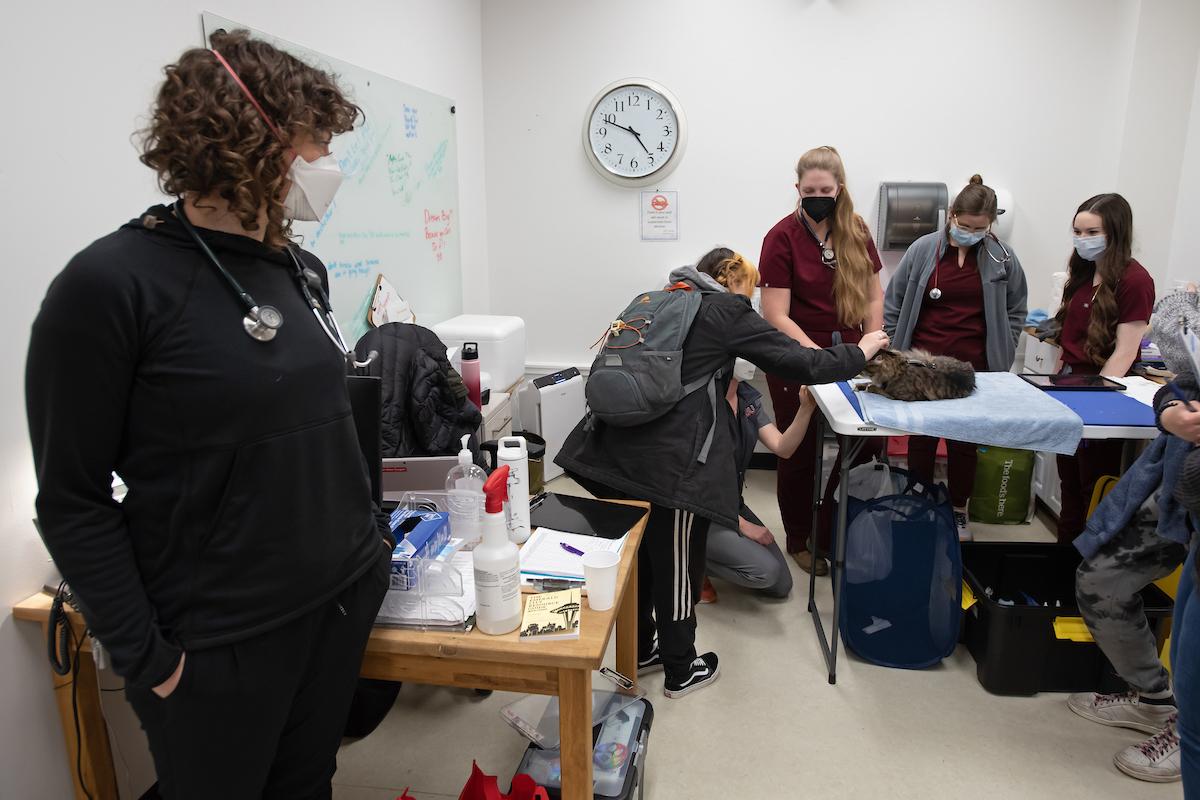 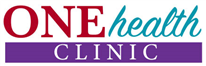 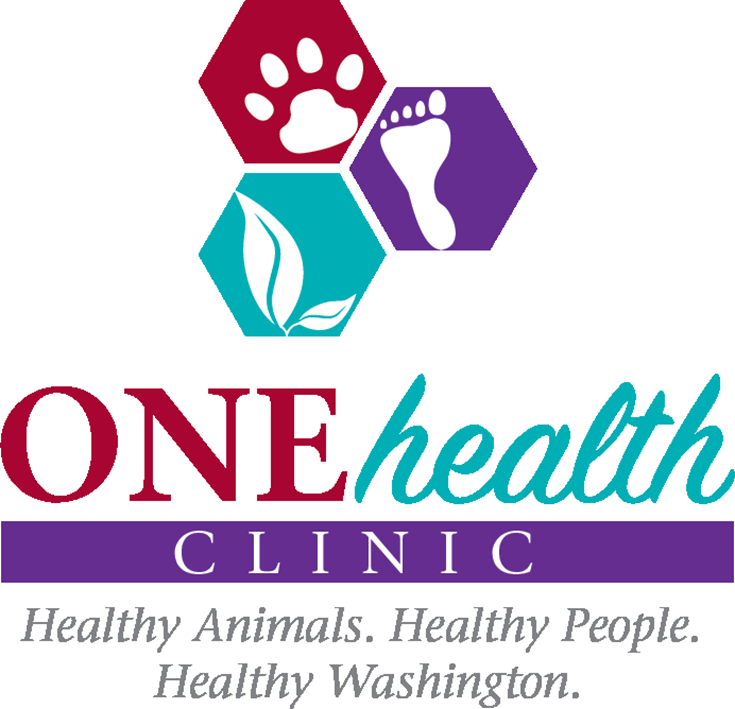 Grace & Nugget
https://www.youtube.com/watch?v=NULvYIN-vSs
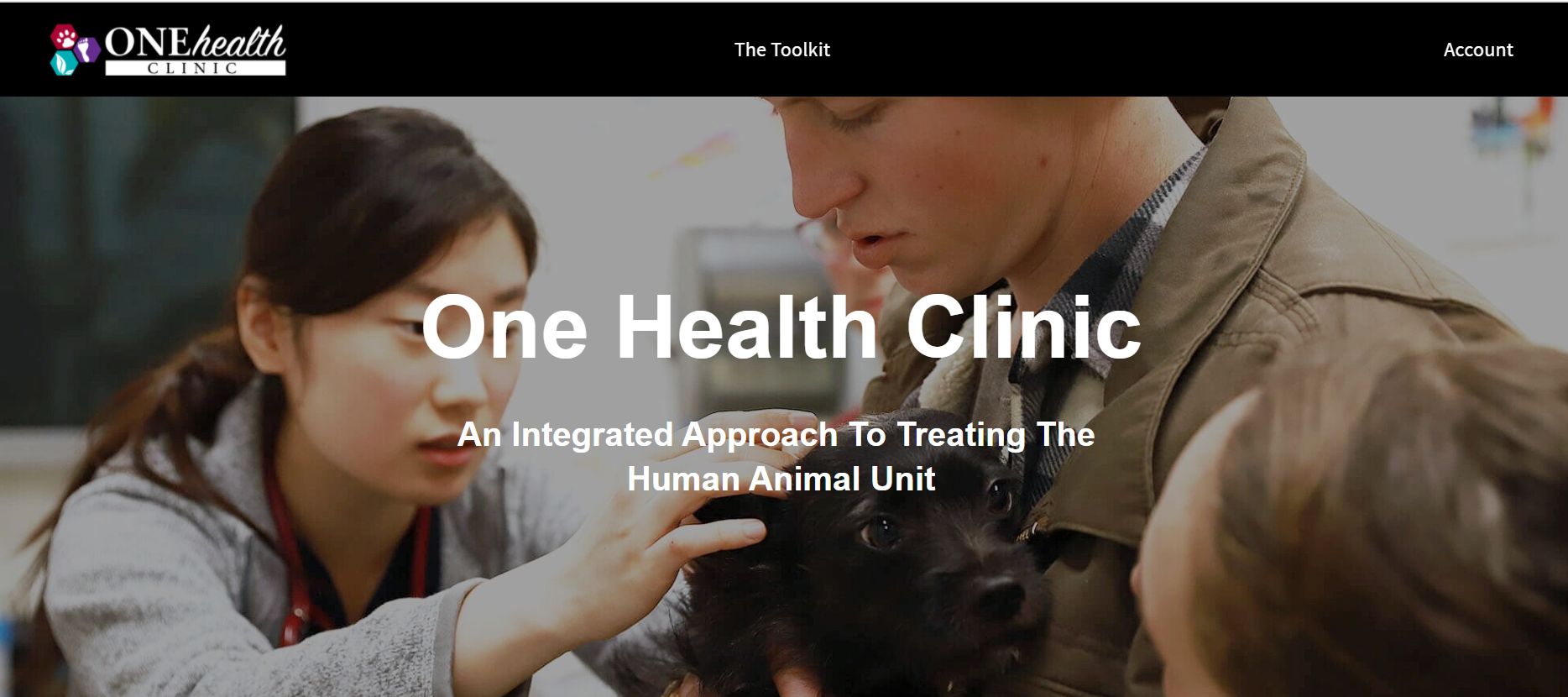 The Toolkit
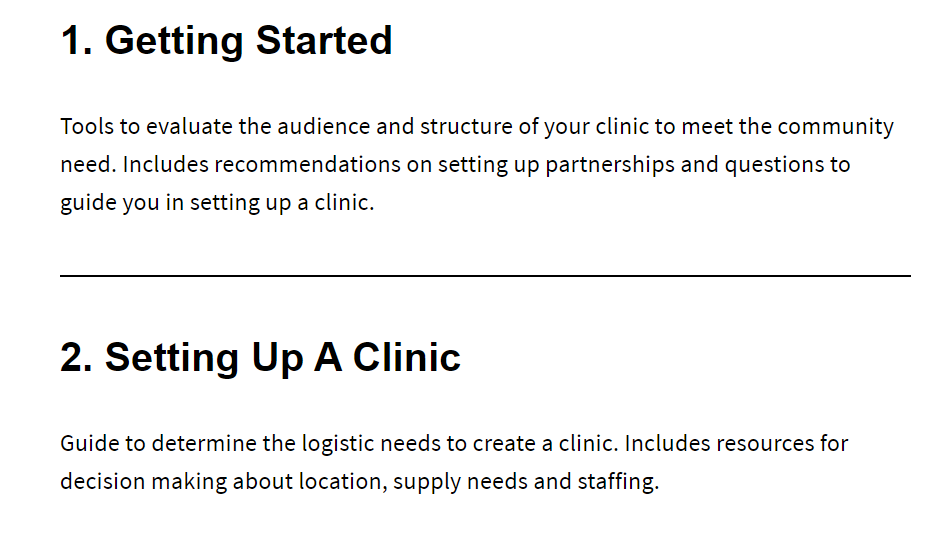 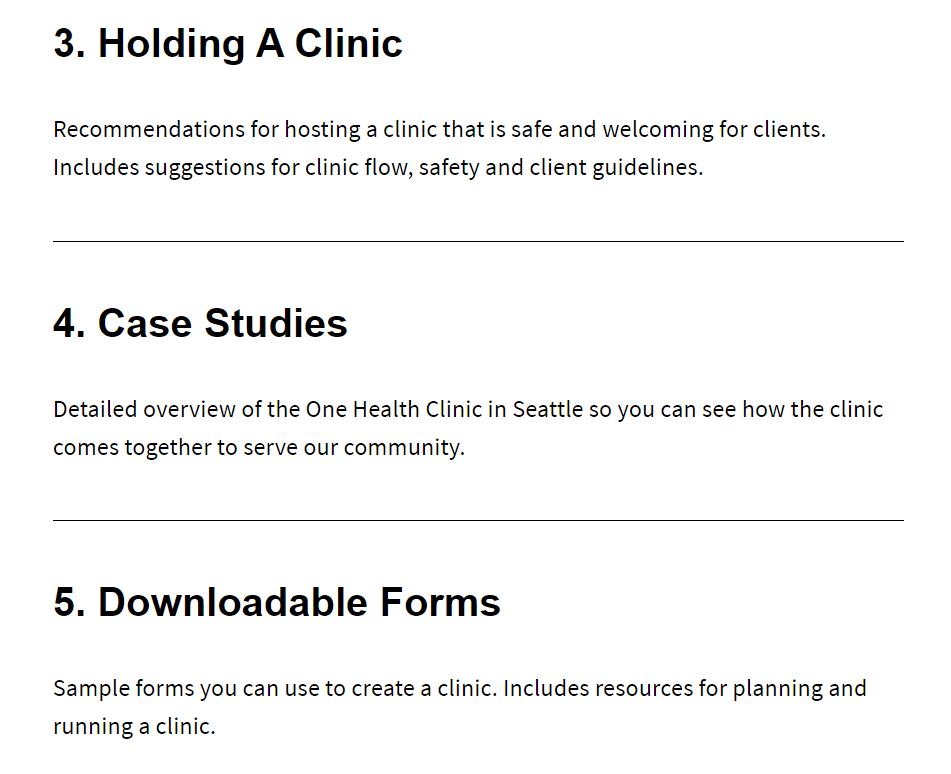 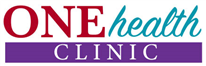 [Speaker Notes: Over 180 followers. 22:50 states but 81 gmail-type users. + Canada, Spain, Australia, Brazil and Argentina. mostly vet contacts, meet quarterly as a group but also support as needed, Modify to fit needs of community]
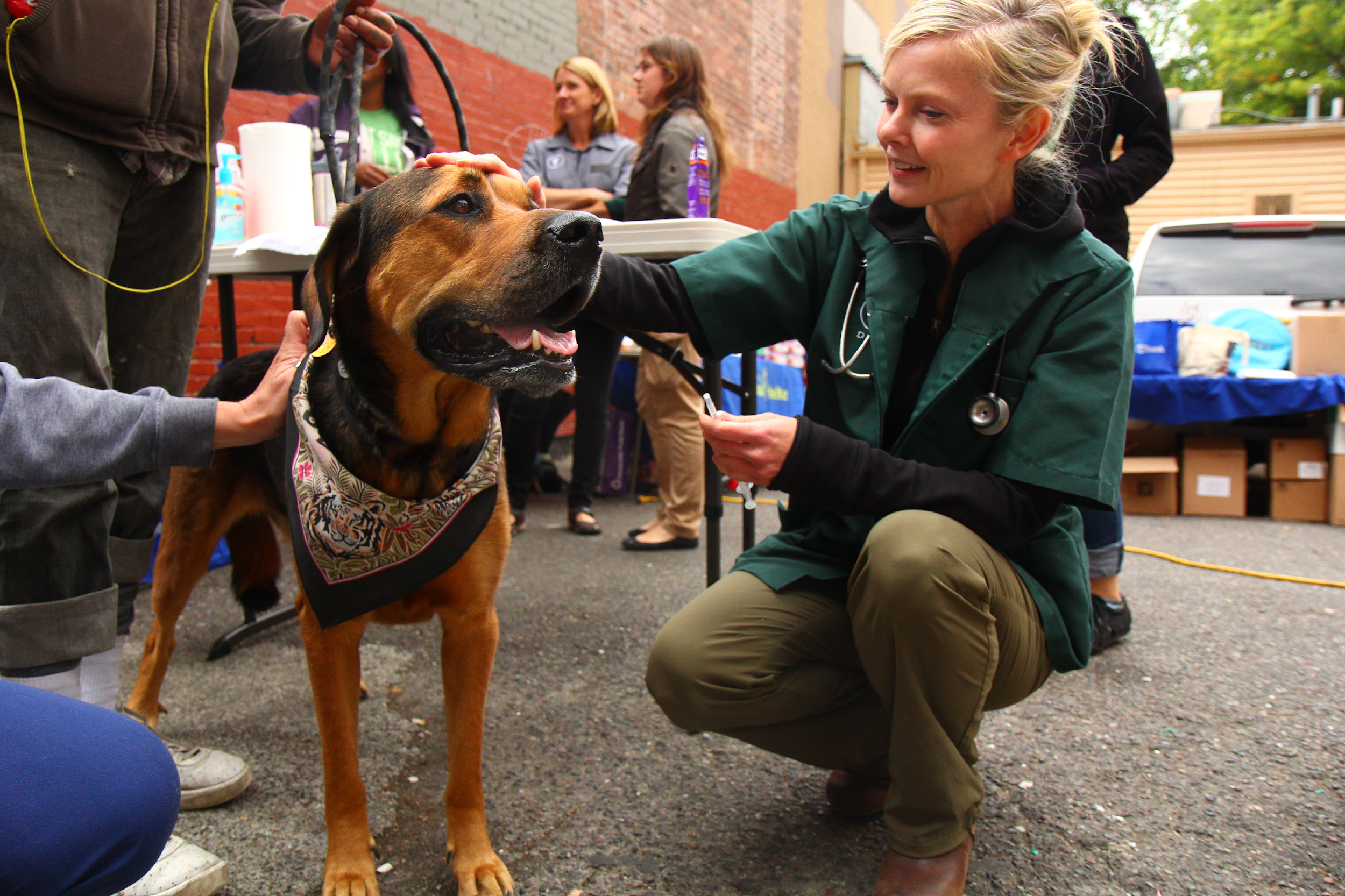 NYC, NY● OHC
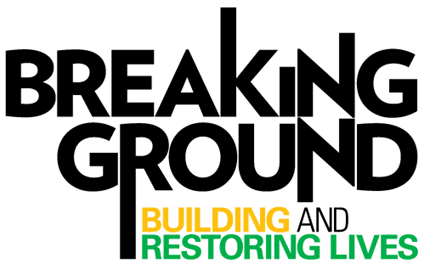 +
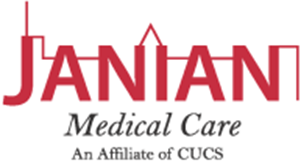 +
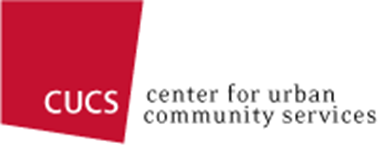 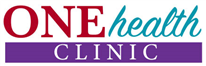 [Speaker Notes: John betts, 8:30 May 15th Providing Support to High-Needs Clients in Transitional Housing
Amanda 3:30 May 15th TBI and homelessness]
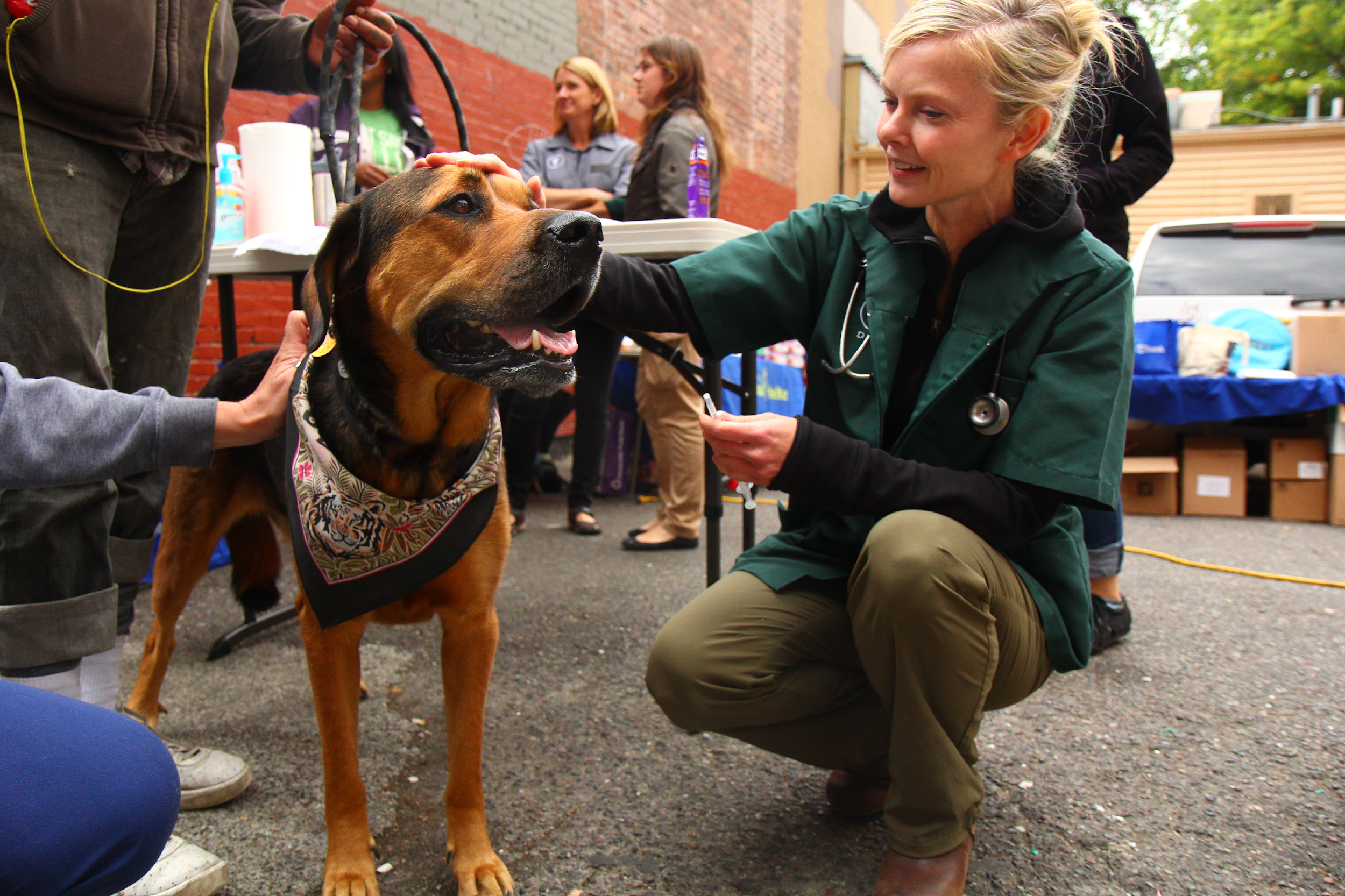 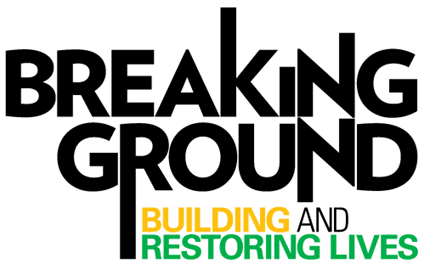 NYC, NY●OHC
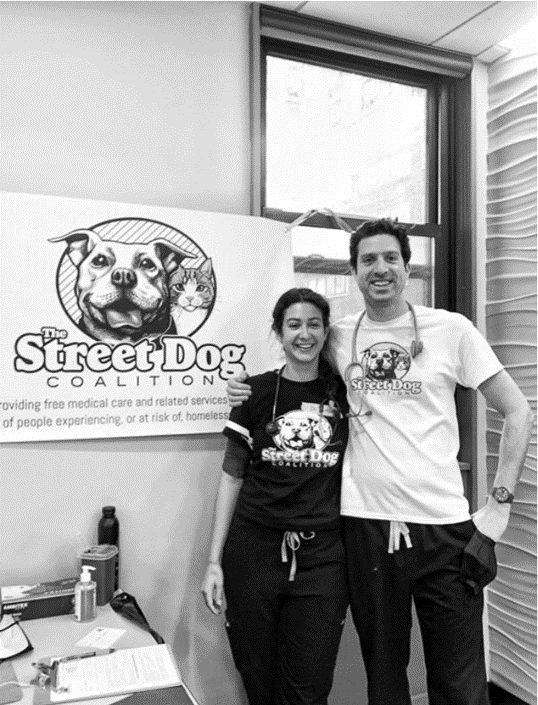 +
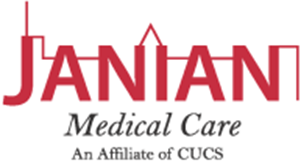 +
+
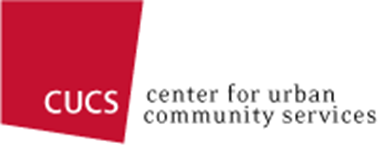 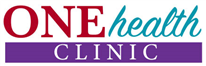 [Speaker Notes: John betts, 8:30 May 15th Providing Support to High-Needs Clients in Transitional Housing
Amanda 3:30 May 15th TBI and homelessness]
Greg & Coffee
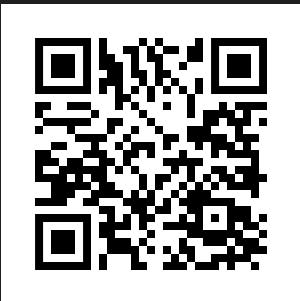 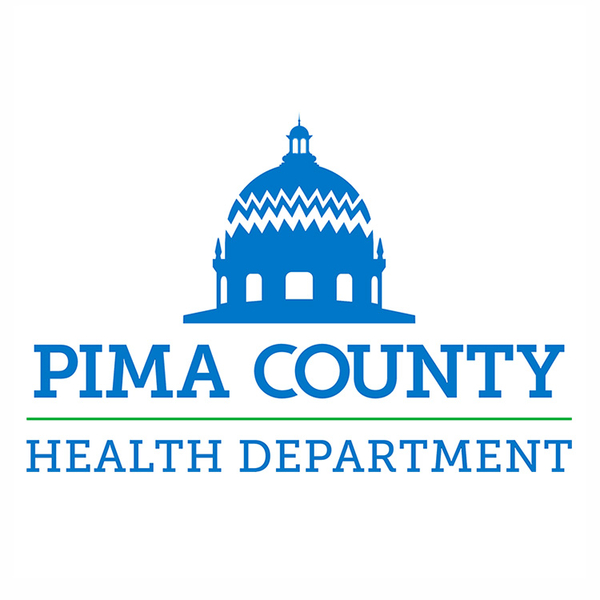 Tucson, AZ●PCOHC
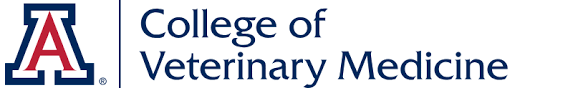 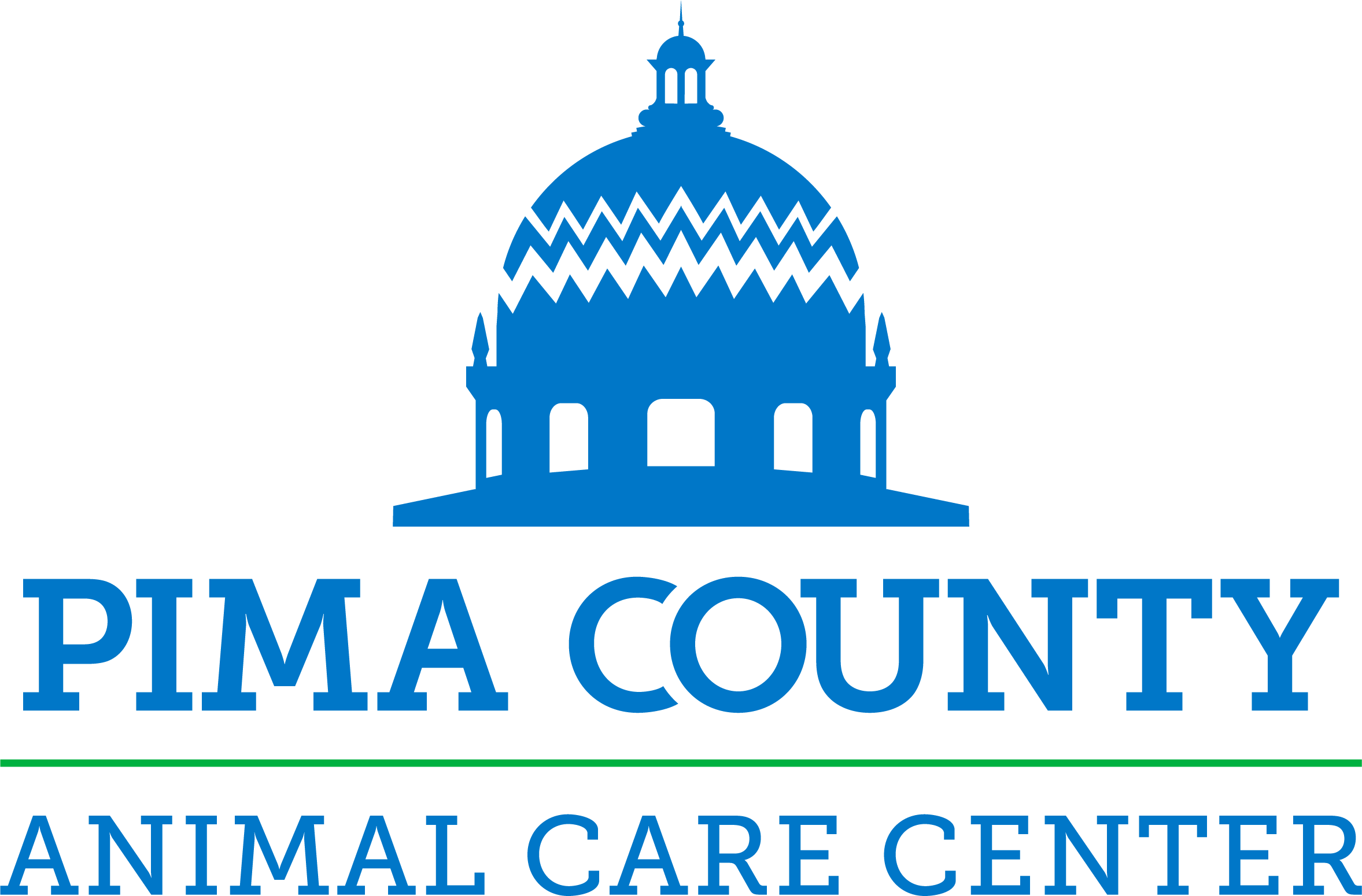 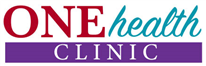 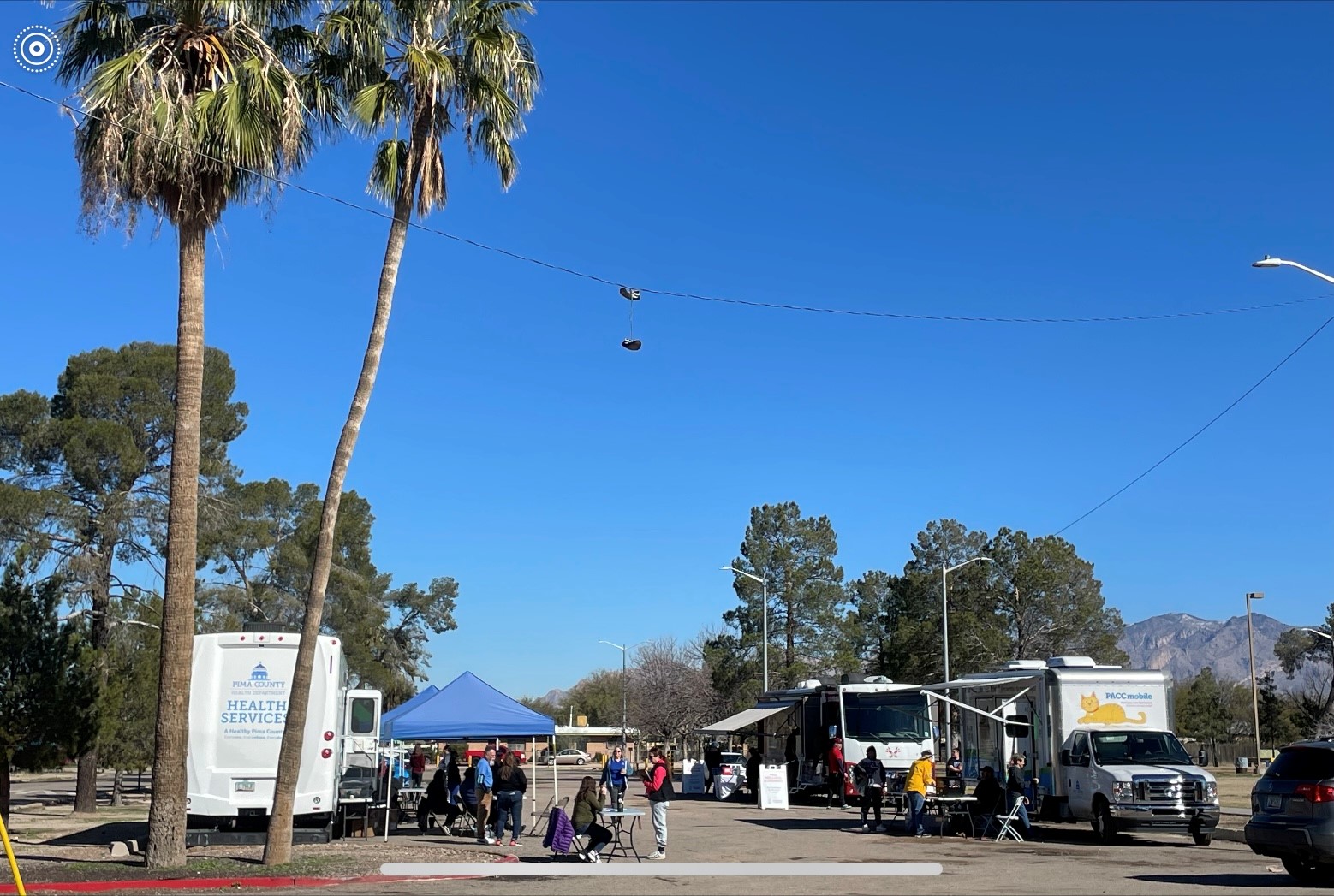 Tucson, AZ●PCOHC
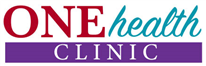 Survey of Toolkit Users●Barriers
Lack of time
Lack of known resources
Lack of resources in general
Lack of space
Competition for resources
Funding for administration, evaluation, etc
[Speaker Notes: “We have significant support from local human health care and homeless advocacy, but competing with other funding priorities of local foundations is the main obstacle.”]
I'm always surprised to see how nicely the services flow together. People seem to really enjoy working with a navigator. I'm also surprised at how many people are interested in utilizing vet services and ensuring their pets are in good health.
Survey of Toolkit Users●Successes
I have heard anecdotally how people who are homeless value their pets, and in talking to people this seemed to be true across the board. And people who were hesitant to get services for themselves sought out care for their pets - and then often changed their minds about getting services for themselves.
Patients are so proud of their pets.
It's a great way to engage human patients. It's a very positive environment.
The variety of services that are available for people who are homeless. There is of course, not enough services for the demand, but there were more types of services available than I was aware of. 
That there is only one homeless shelter in our jurisdiction which allows pets and it is a female only shelter 
How excited people are to volunteer
It was surprising how many people did not want healthcare services for themselves.
Survey of Toolkit Users●Lessons Learned
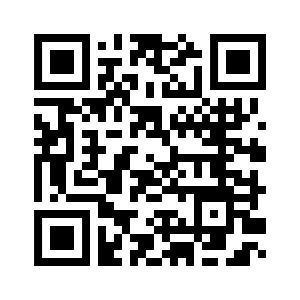 onehealthclinicseattle@gmail.com

Meet Up?
Thank you!